Aspectos genéricos  para el abordaje  del  juego y su relación con el deporte
Educador :Mario Piñeiro 
Lic. : Andrés Figoli
Homo ludensHUIZINGA, J (1938) “Homo ludens”. Alianza Emece: Buenos Aires. 2008 Johan Huizinga
1872 - 1945
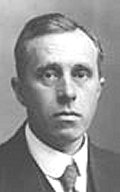 “ningún análisis biológico explica la intensidad del juego y, precisamente, en esta intensidad, en esta capacidad suya de hacer perder la cabeza, radica su esencia, lo primordial” (Huizinga, 1954:13);
Características principales del juego
Formas superiores de juego y juego primitivo

El juego es una actividad libre

El juego es un ‘como si’, todo es ‘pura broma’

Se juega dentro de límites de tiempo y de espacio

Orden y tensión: la reglas de juego

“Cancelación temporal del mundo cotidiano”
Definición de juego
“El juego es una acción u ocupación libre, que se desarrolla dentro de unos límites temporales y espaciales determinados, según reglas absolutamente obligatorias, aunque libremente aceptadas, acción que tiene su fin en sí misma y va acompañada de un sentimiento de tensión o alegría y de la conciencia de ‘ser’ de otro modo que en la vida corriente” (Huizinga, 1954:46)
Clasificación de juegos en caillois
ALEA o AZAR
Decisión que no depende del jugador. Implica una renuncia de la voluntad, espera ansiosa, inmóvil y pasiva al veredicto de la suerte. Cumple la función de abolir las superioridades adquiridas de los individuos.

AGÓN o COMPETENCIA
Se crea artificialmente la igualdad de oportunidades (condiciones ideales). El resorte del juego consiste en el deseo de ver reconocida la excelencia  alcanzada en un determinado terreno. Reivindica la responsabilidad individual, ya que se presenta como forma pura y manifestación del mérito personal.
Clasificación de juegos en Caillois
ILINX o VERTIGO 
busca alcanzar una especie de aturdimiento, pánico y arrebato puro que destruya por un instante la estabilidad de la percepción consiente.

MIMICRY
el gusto por adoptar una personalidad ajena. En este sentido, la función que cumple la máscara es disimular al personaje social y liberarlo de la personalidad verdadera.
Relación entre juego y deporte Scheines(1998)
El juego y el deporte son relacionados permanentemente. Sin embargo existen importantes diferencias que los separa. En primera instancia Scheines dice que el deporte “es una manifestación lúdica tardía”, porque básicamente comienza cuando el niño tiene un nivel de socialización importante (Scheines, 1998:98). Por otra parte mientras el deporte es una institución, el juego no existe institucionalmente salvo los juegos de azar y apostar (Scheines, 1998:99).    
.
Se puede decir también que mientras el deportista tiene un prestigio social, el jugador carece de el siendo denunciado por holgazán (Scheines, 1998:100). Por último los espectadores son parte fundante del deporte, en el juego son inhibidores, no se necesitan espectadores (Scheines, 1998:101).
Relación entre juego y deporte. Huizinga(1938)
Tránsito de situaciones de juego al sistema de clubes.
«Sobre todo los juegos de pelota, exigen precisamente, equipos duraderos y es en este campo donde aparece la vida deportiva moderna» 
Inglaterra del S XlX
«Creciente sistematización y disciplina del juego: se pierde su carácter lúdico»